Непокоренный 
Ленинград
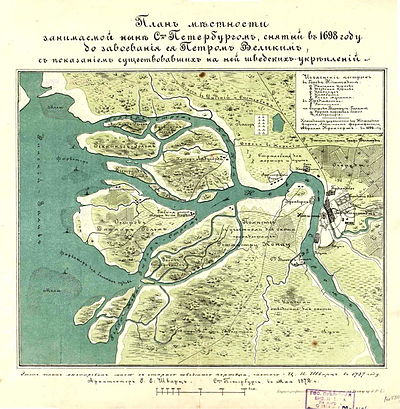 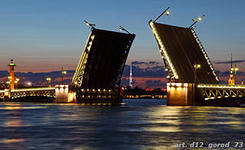 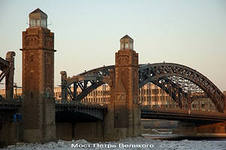 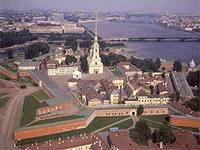 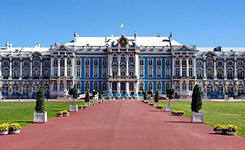 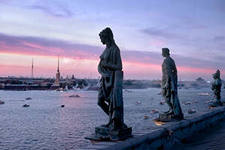 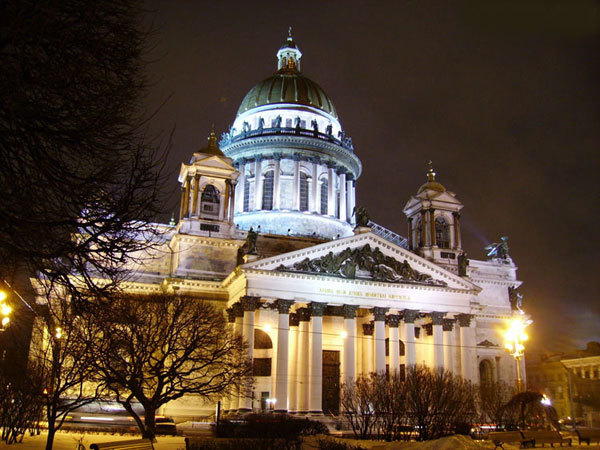 Исаакиевский собор (архитектор Огюст Монферран, 1818-1858 гг.) - один из самых крупных соборов мира, самый большой в Петербурге
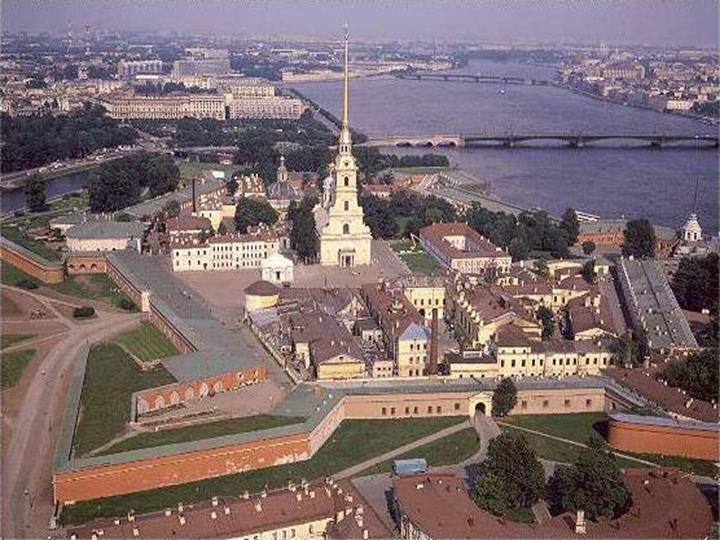 Петропавловская крепость — один из главных музейных комплексов Санкт-Петербурга
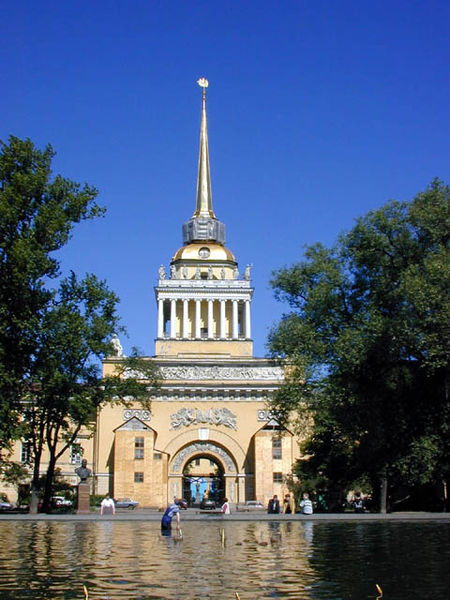 Адмиралте́йство (зда́ние Гла́вного Адмиралте́йства)
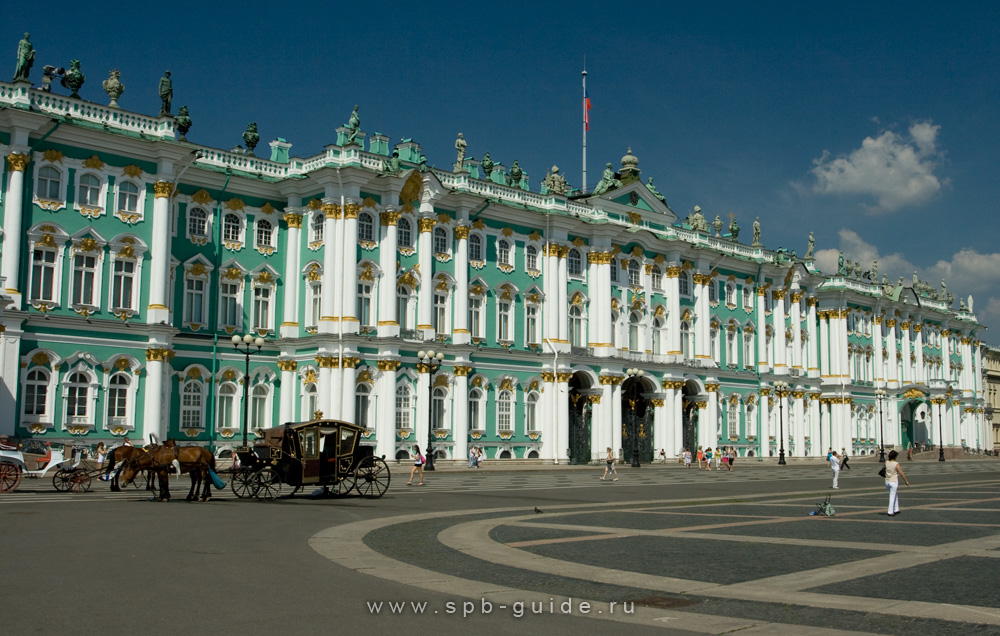 Государственный Эрмитаж
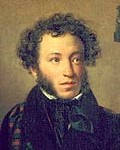 Люблю тебя, Петра творенье,Люблю твой строгий, стройный вид,Невы державное теченье,Береговой ее гранит,Твоих оград узор чугунный,Твоих задумчивых ночейПрозрачный сумрак, блеск безлунный,Когда я в комнате моейПишу, читаю без лампады,И ясны спящие громадыПустынных улиц, и светлаАдмиралтейская игла,И, не пуская тьму ночнуюНа золотые небеса,Одна заря сменить другуюСпешит, дав ночи полчаса.
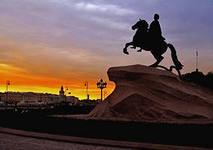 Ленинград во время войны
 1941 – 1945 гг.
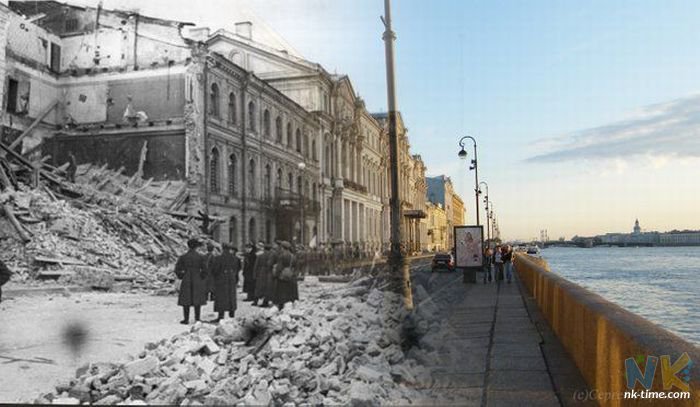 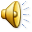 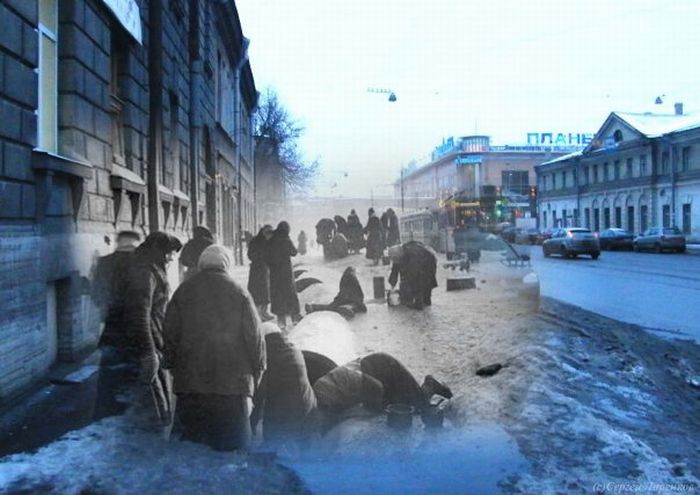 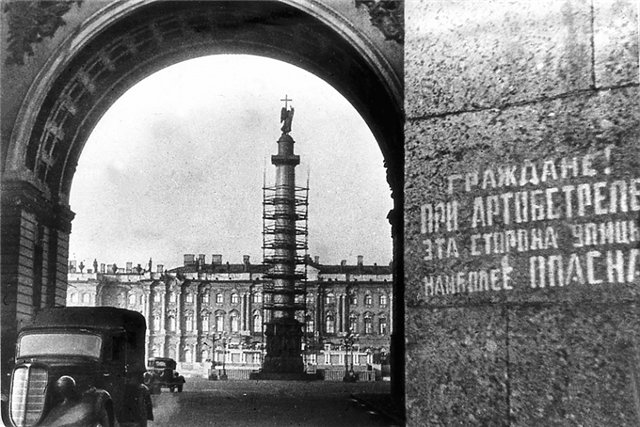 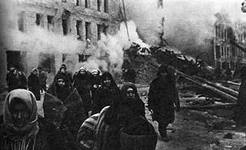 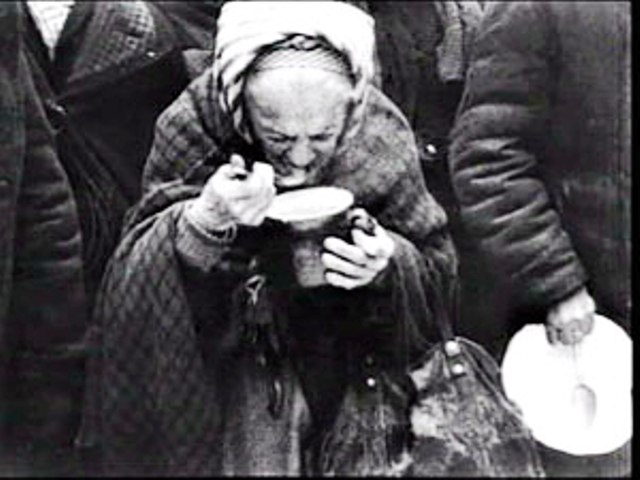 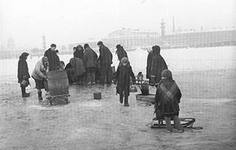 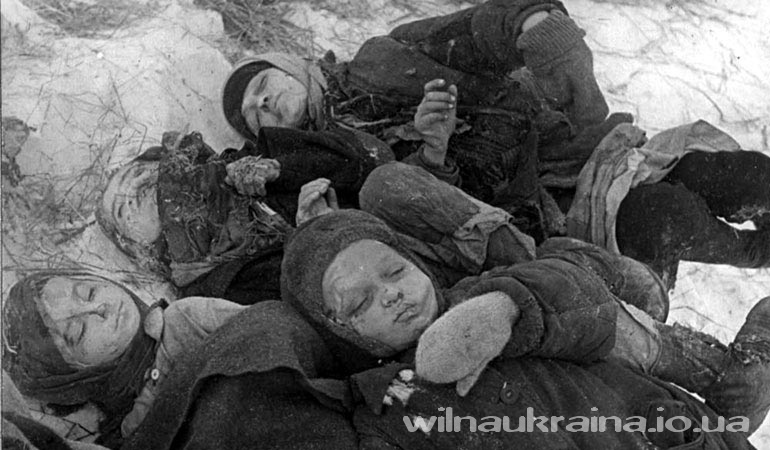 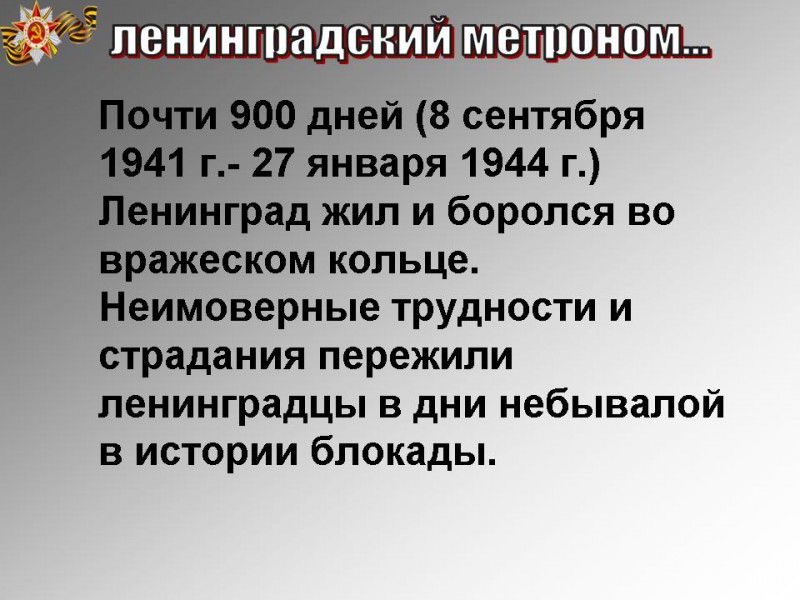 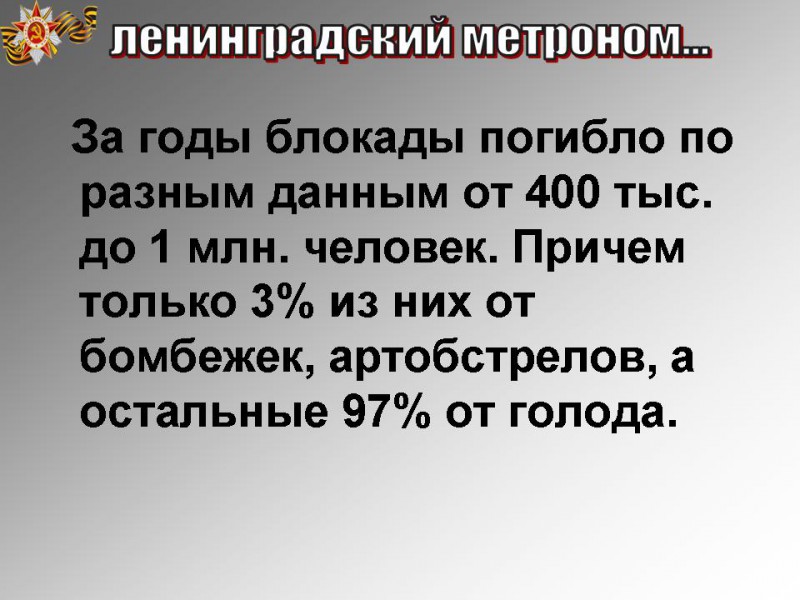 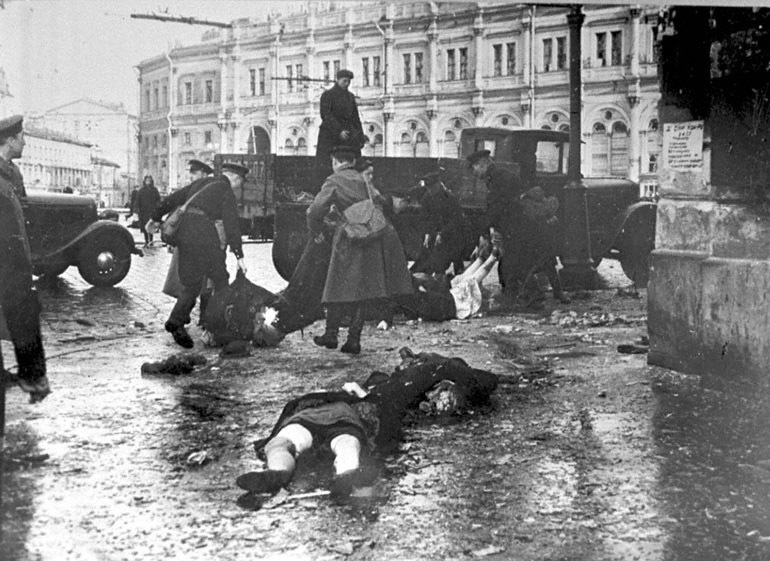 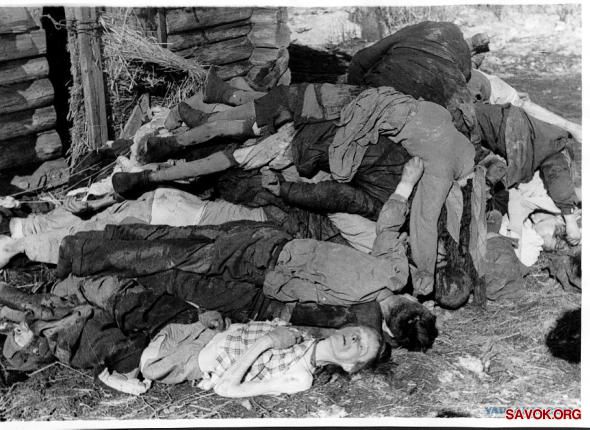 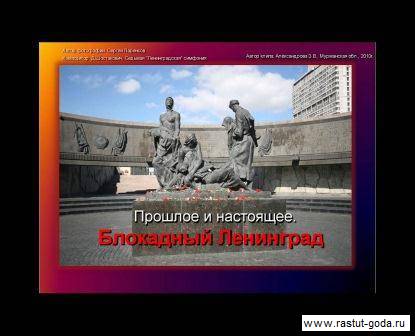 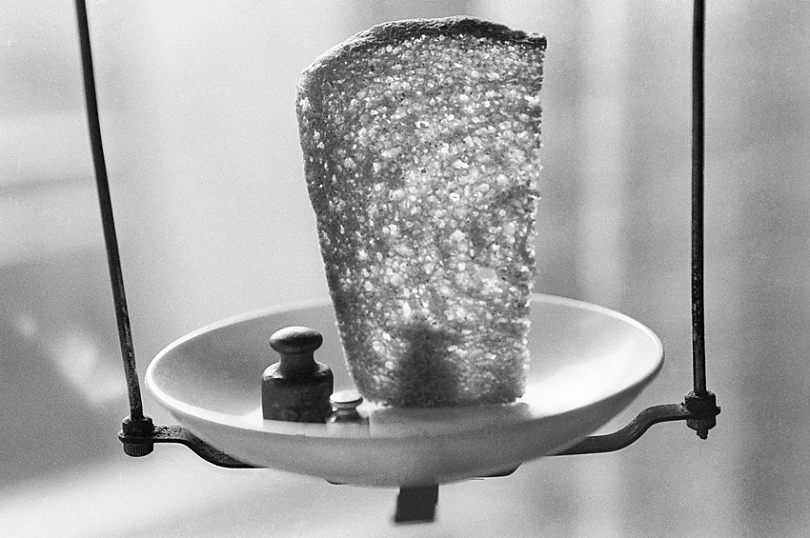 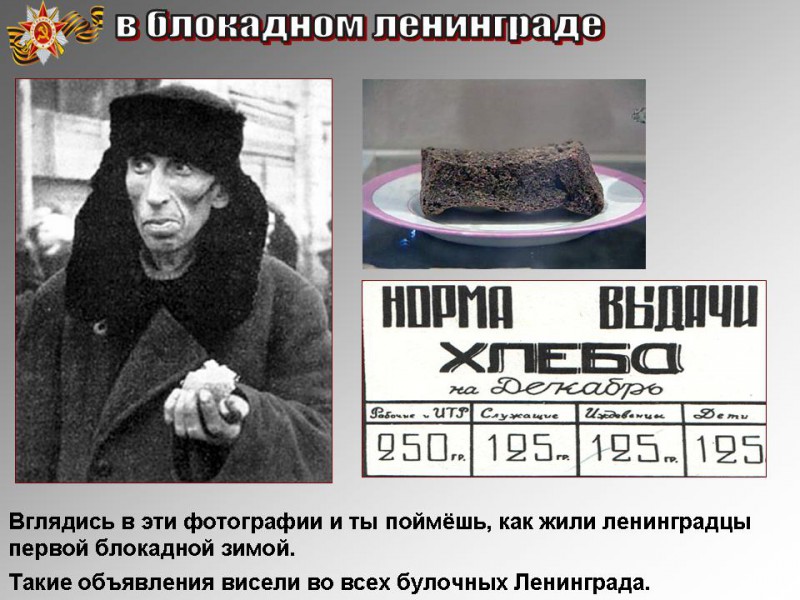 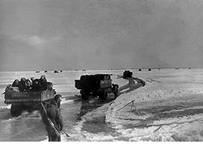 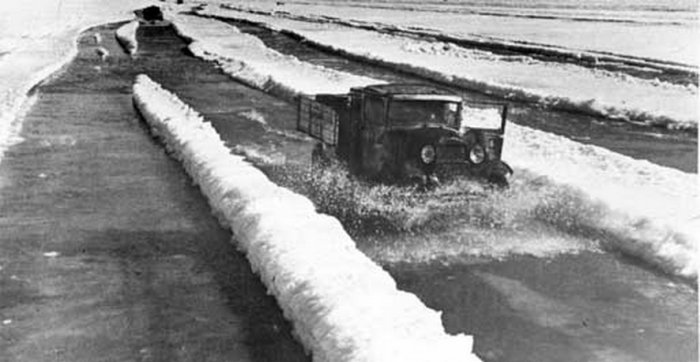 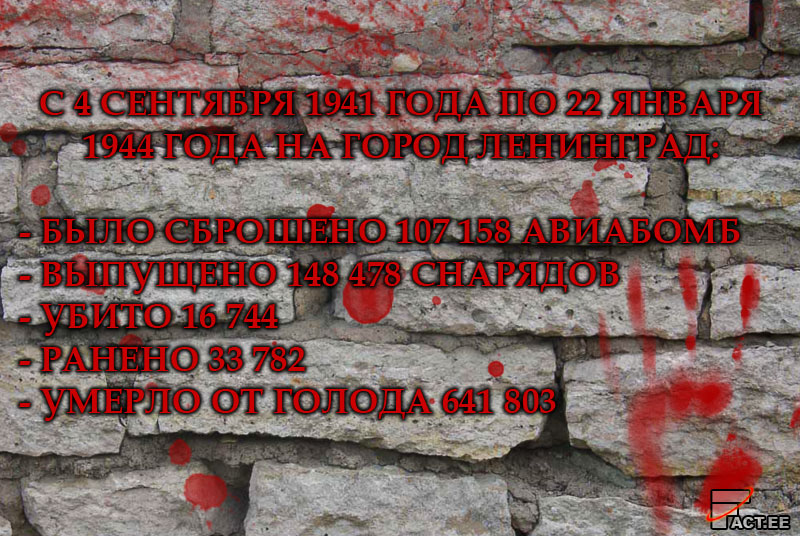 Суровые морозы
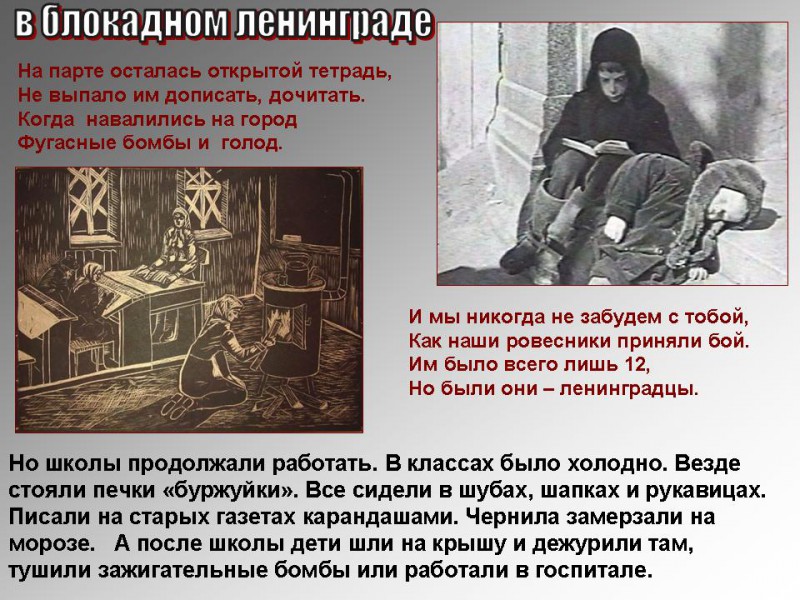 Эвакуированные дети блокадного Ленинграда в г. Сталинск
Эффективная помощь медицины
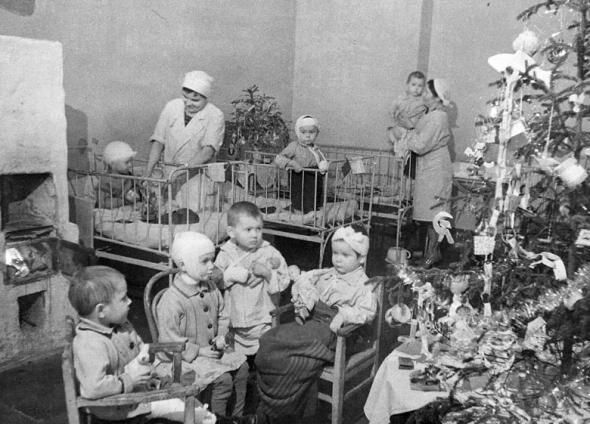 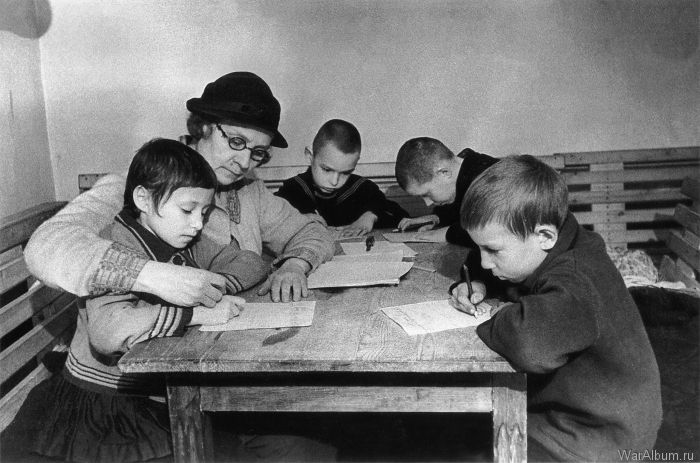 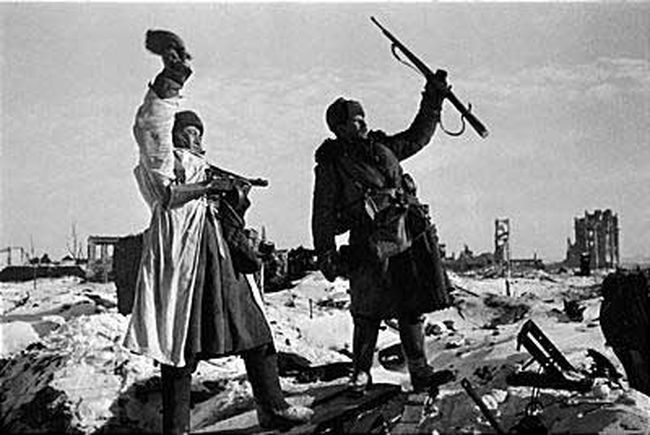 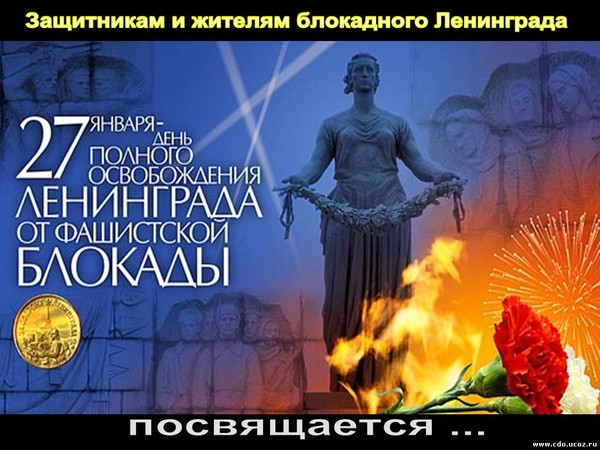 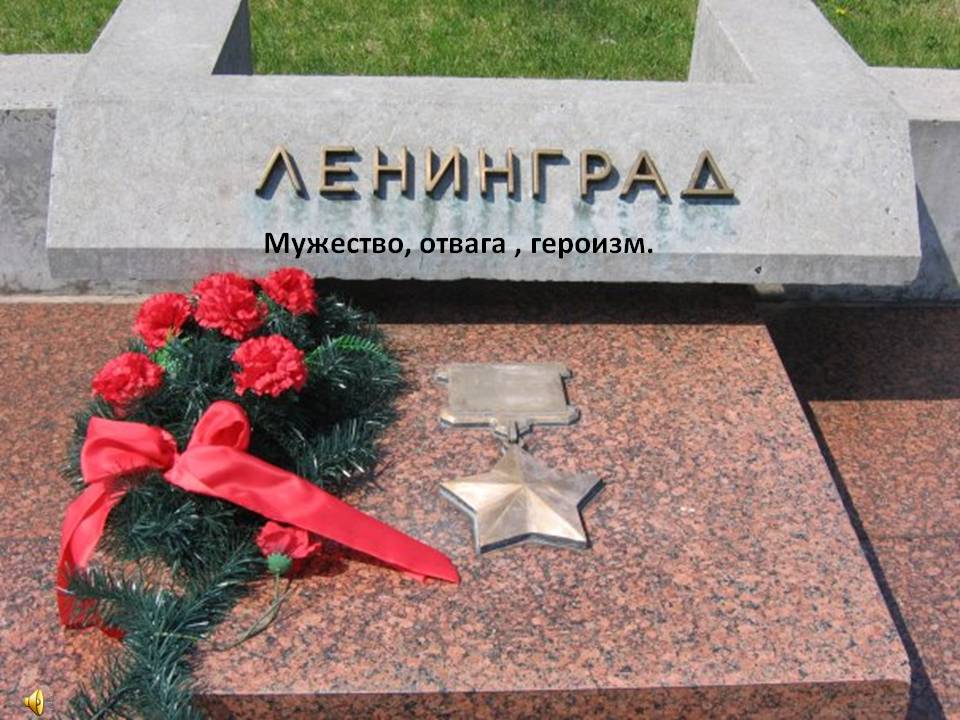